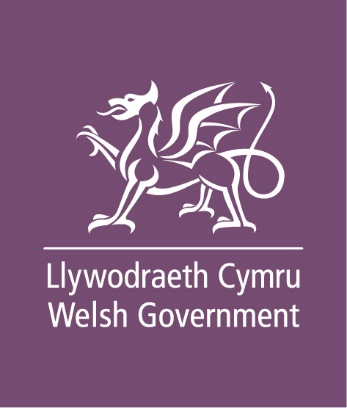 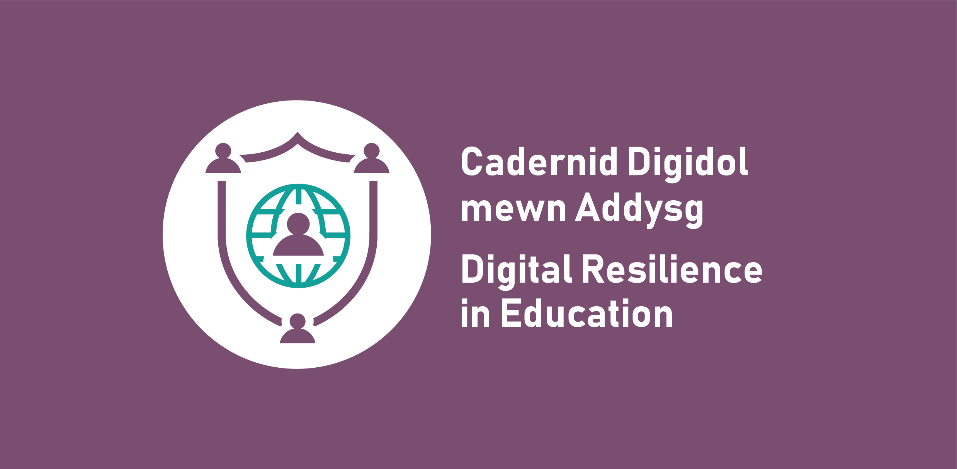 Infinite scrollSecondary lesson
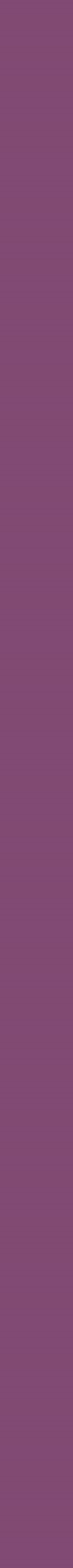 Learning outcomes
Learners will be able to:
identify examples of infinite scroll
recognise other forms of persuasive design and their purpose
identify the problems/risks posed by persuasive design to users
consider strategies for mitigating the effects of persuasive design on technology use
understand where to seek help or support if they are concerned about their or others’ use of technology and the internet.
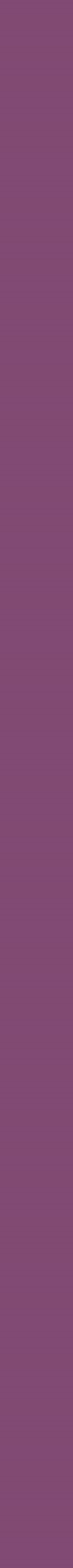 Have you ever scrolled through something online that never ends?
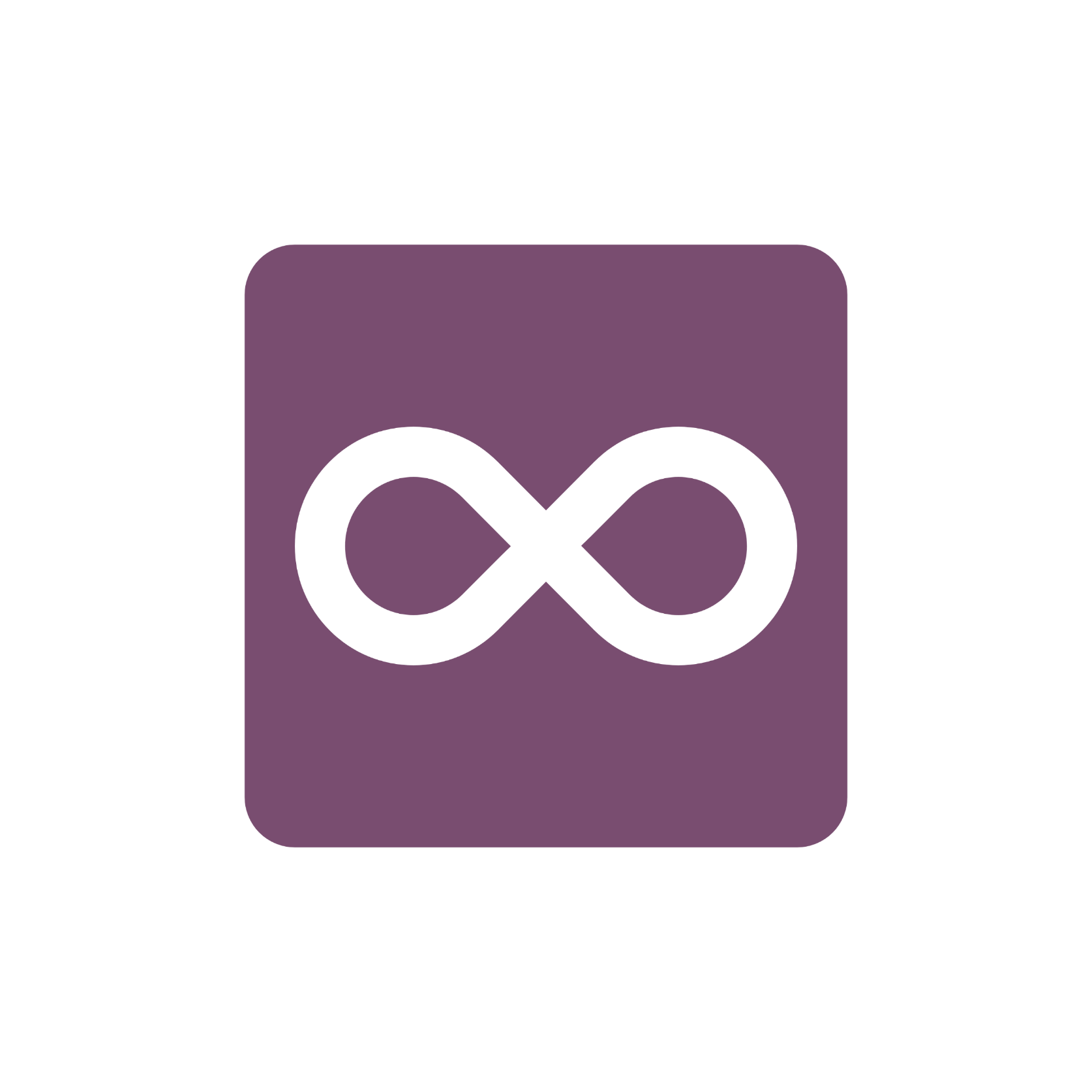 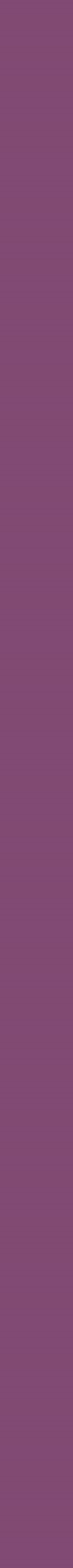 Has an app or service ever made choices on your behalf?
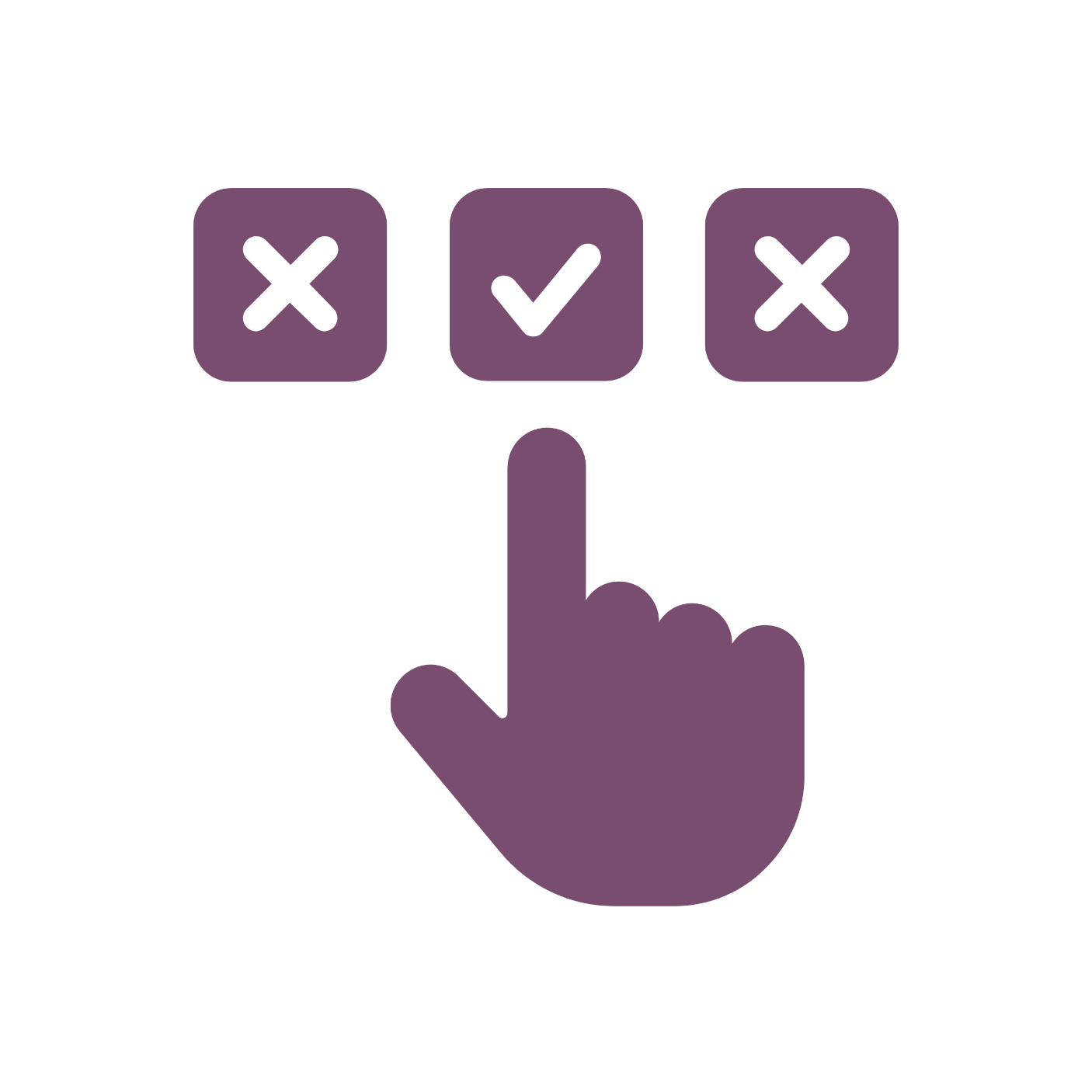 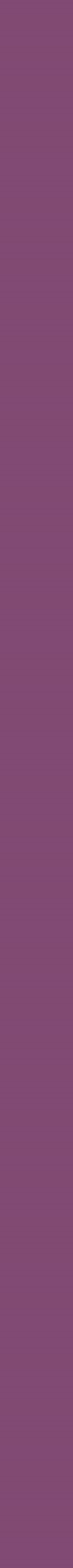 Has this ever happened to you online?
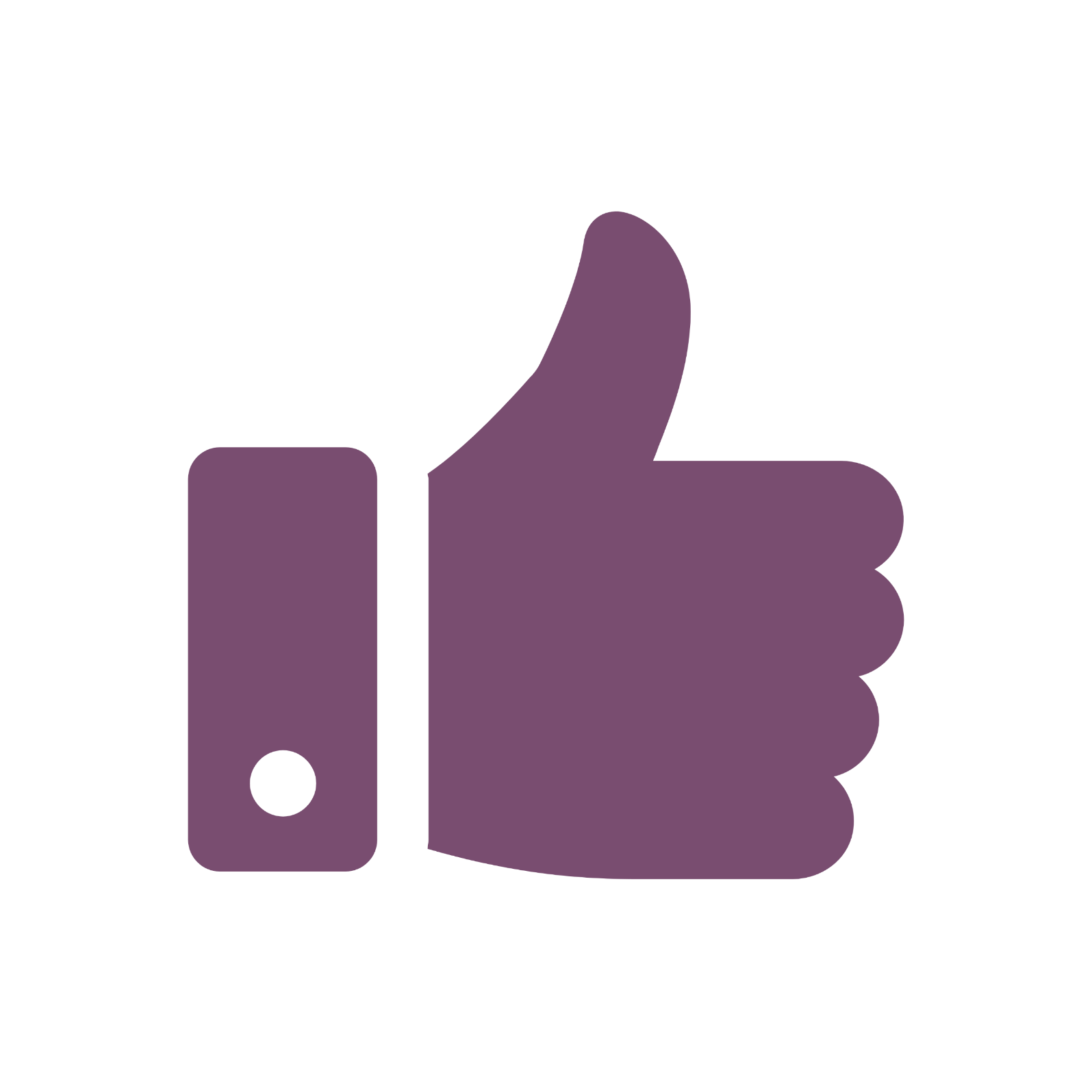 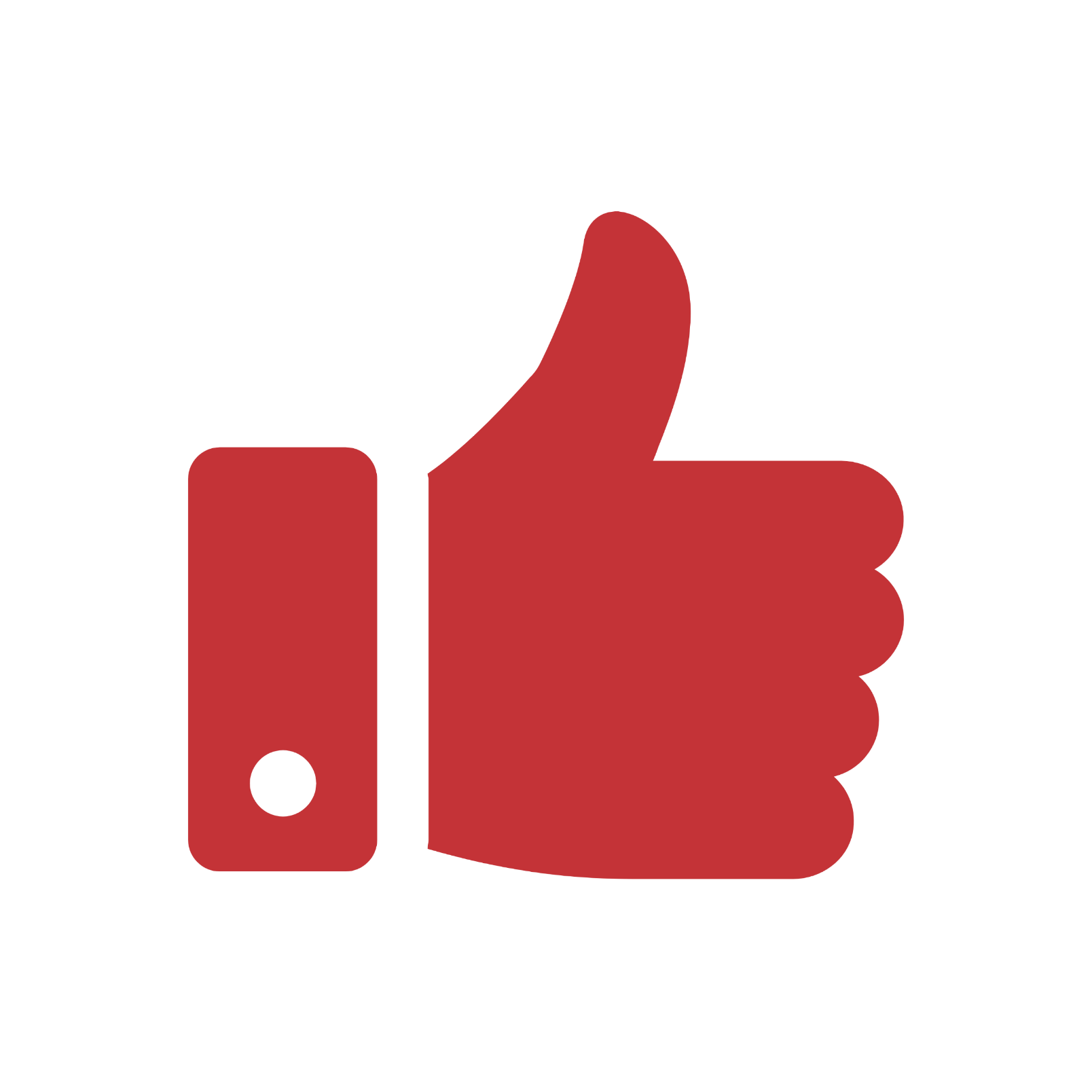 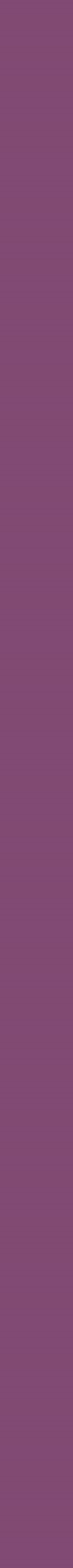 You finish watching a video and another one plays automatically.
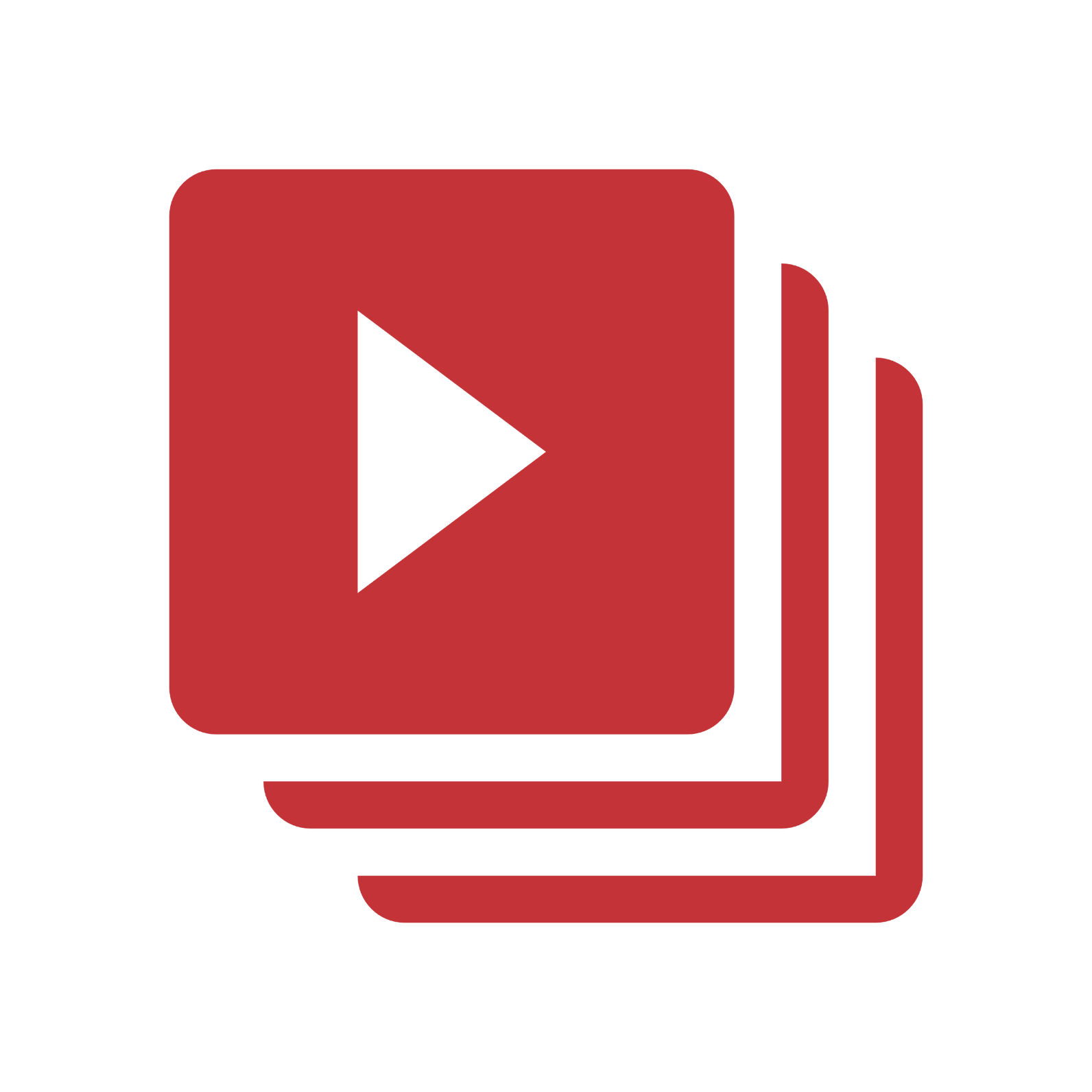 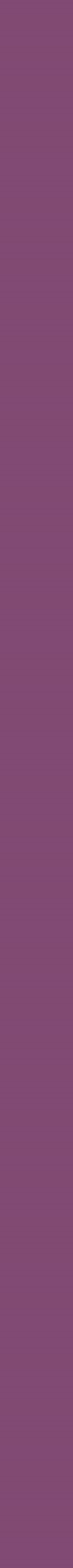 You get a friend request on a social media app.
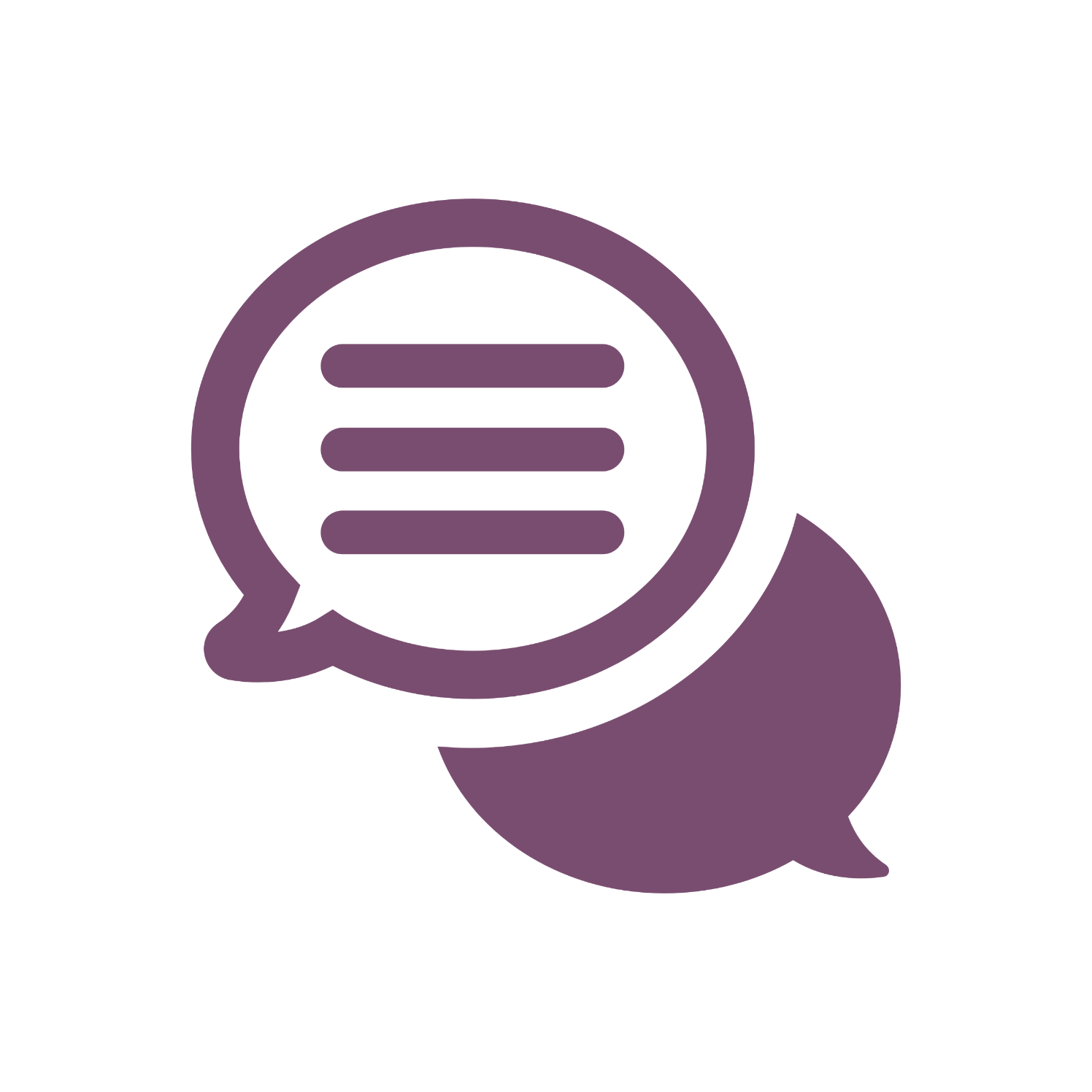 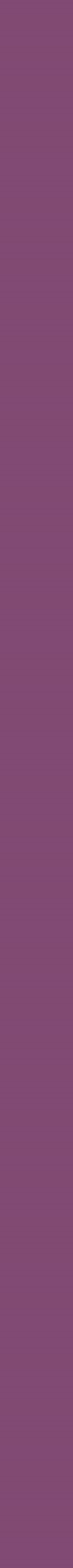 You get a notification on your device reminding you to log in to a game for a reward.
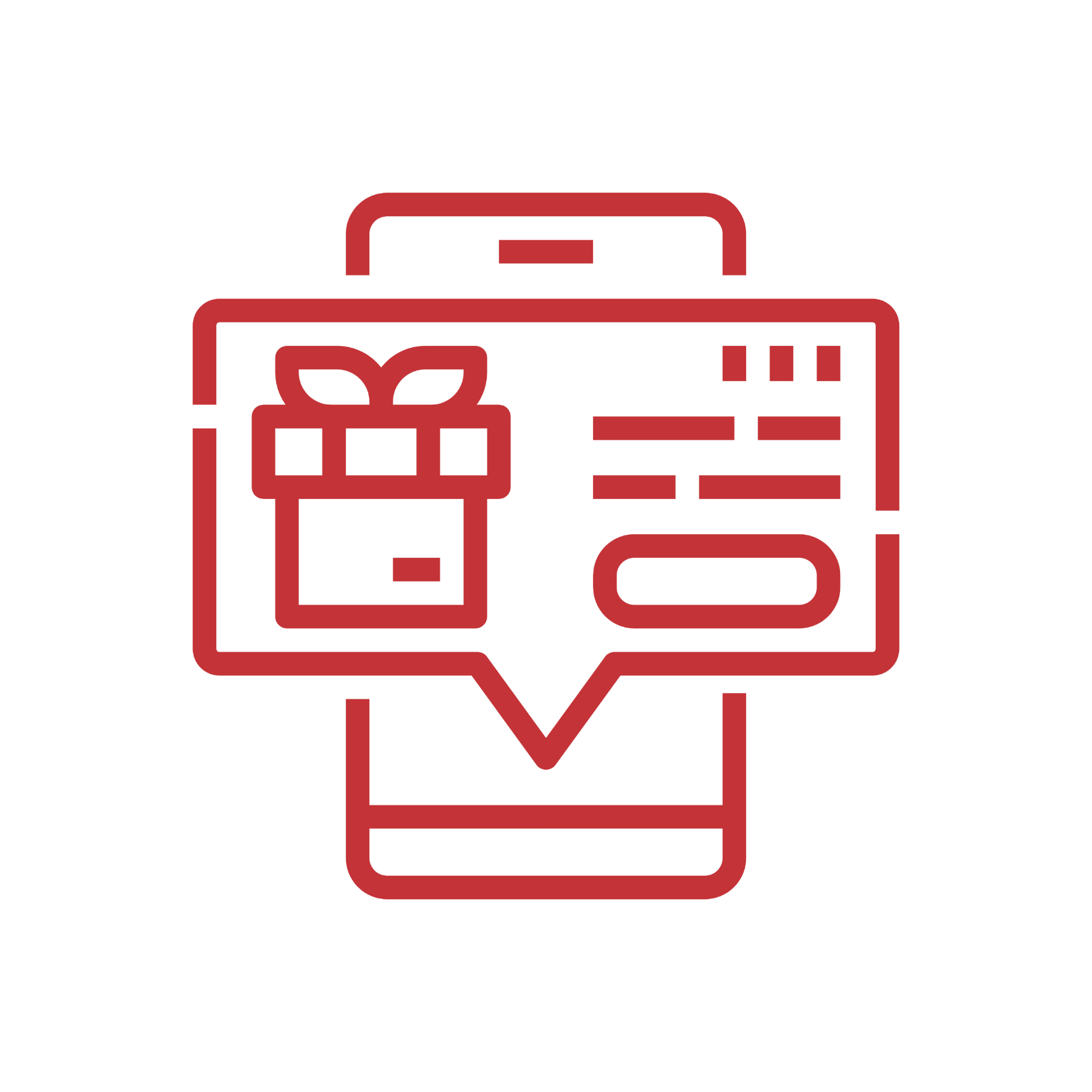 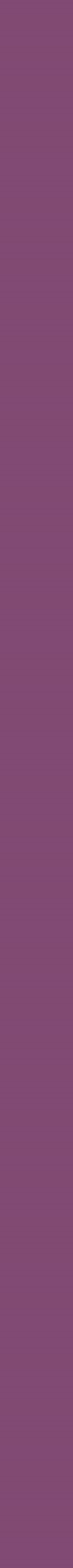 An app suggests a new artist to listen to based on the music you like.
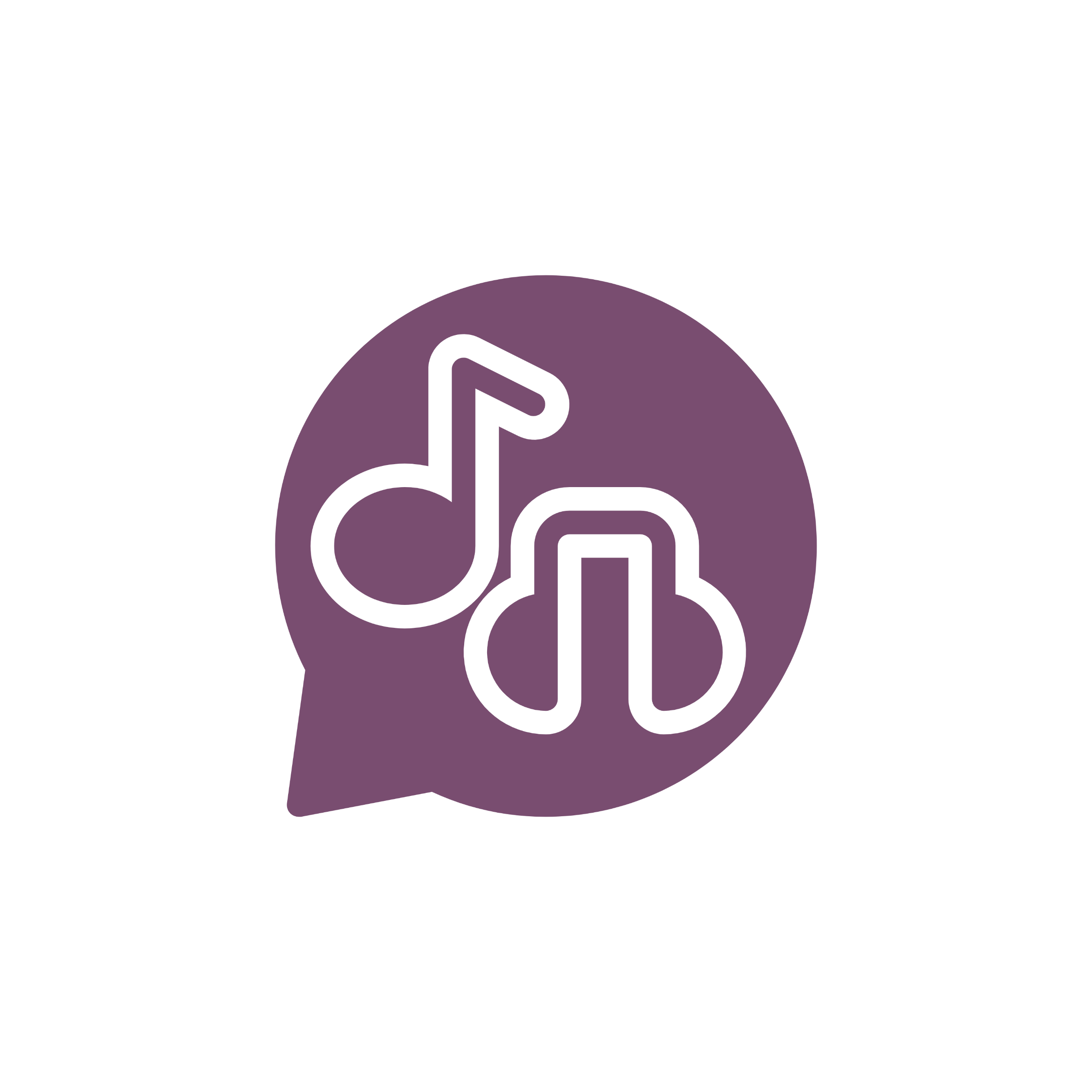 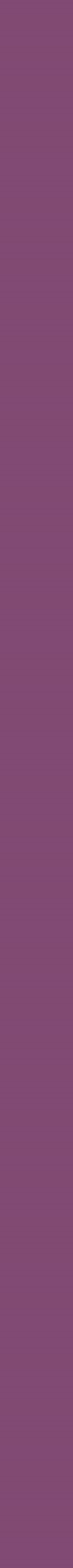 A website emails you to remind you that you have items in your basket.
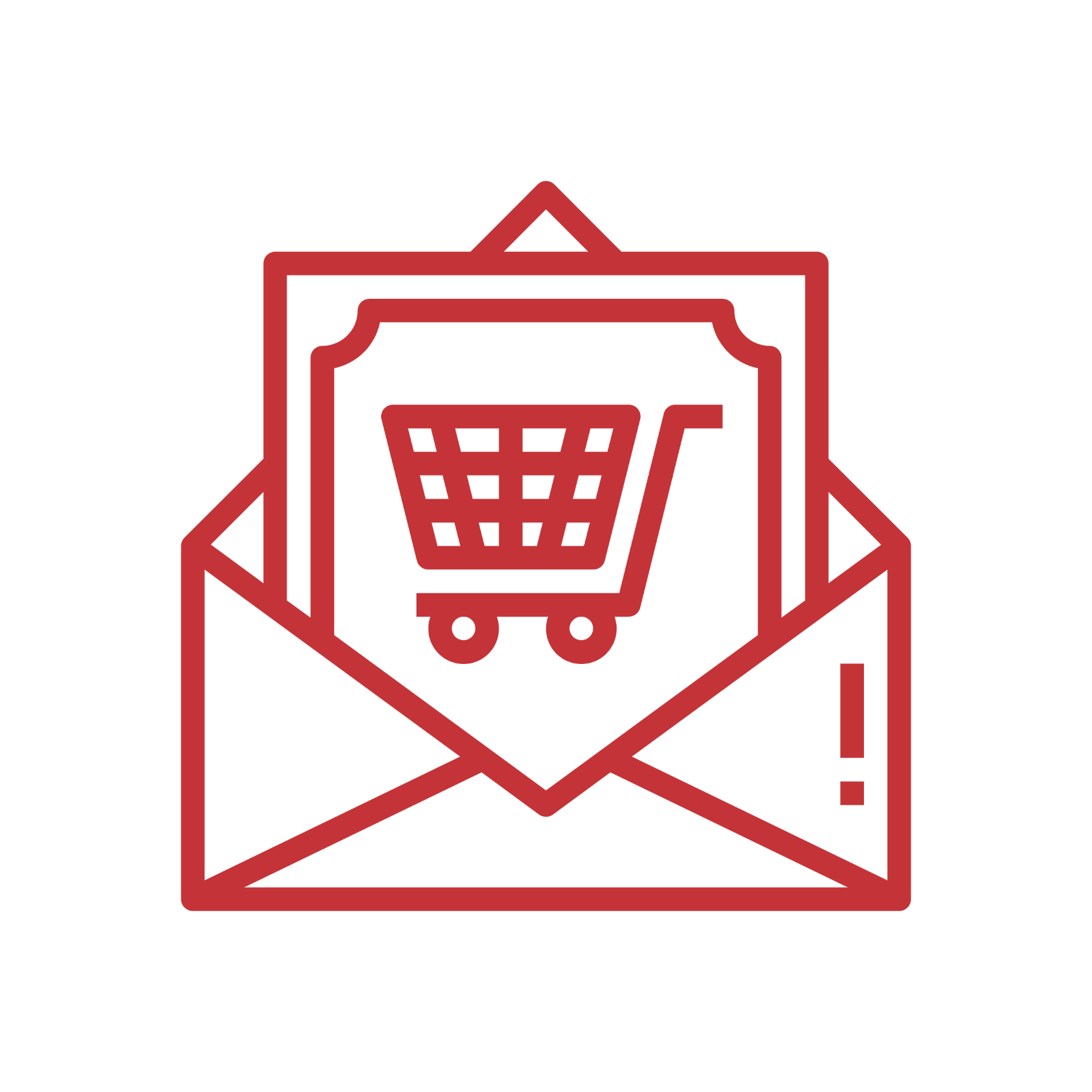 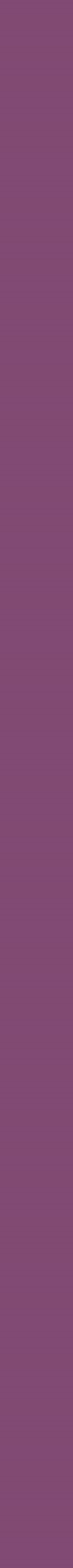 You scroll down a webpage and new stories keep appearing.
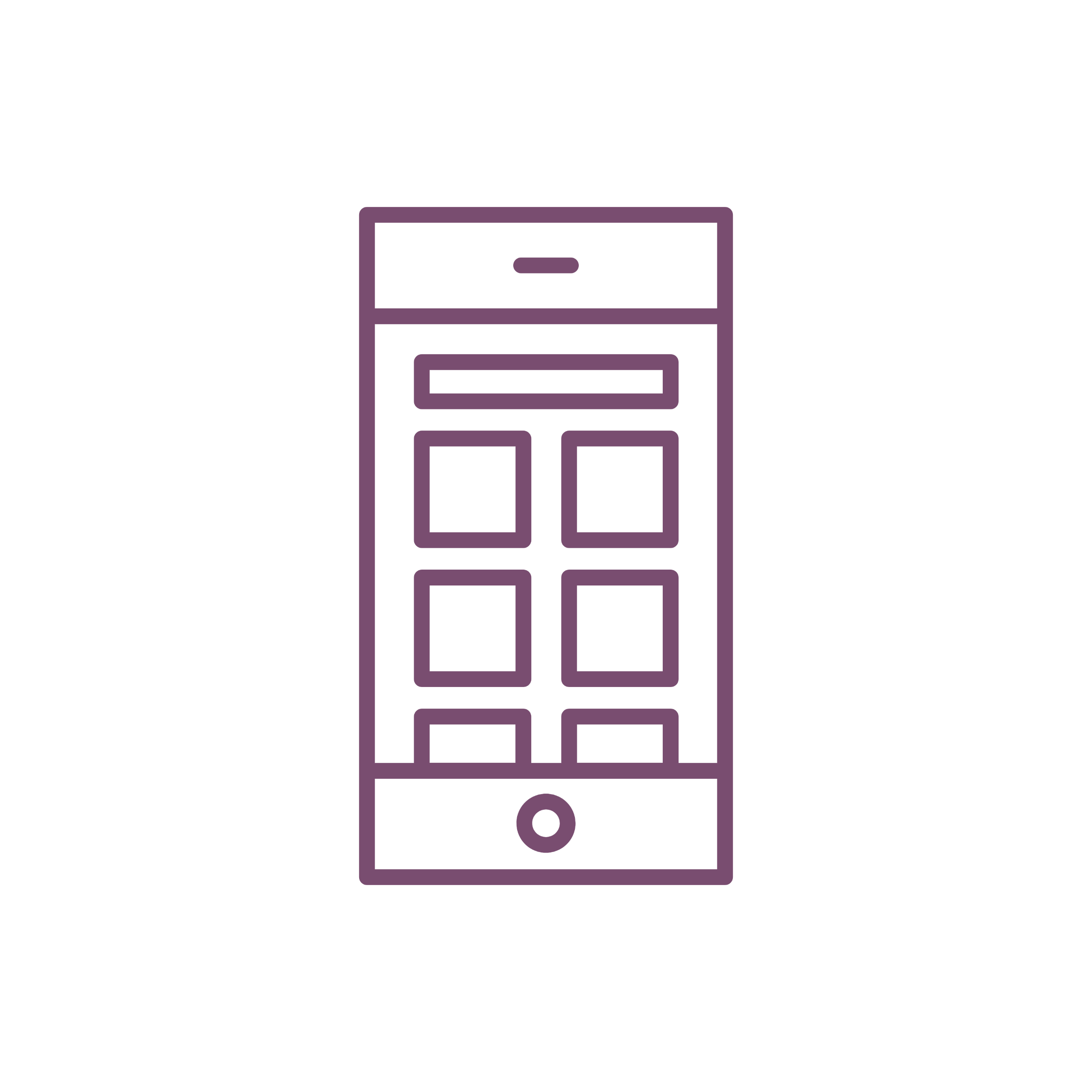 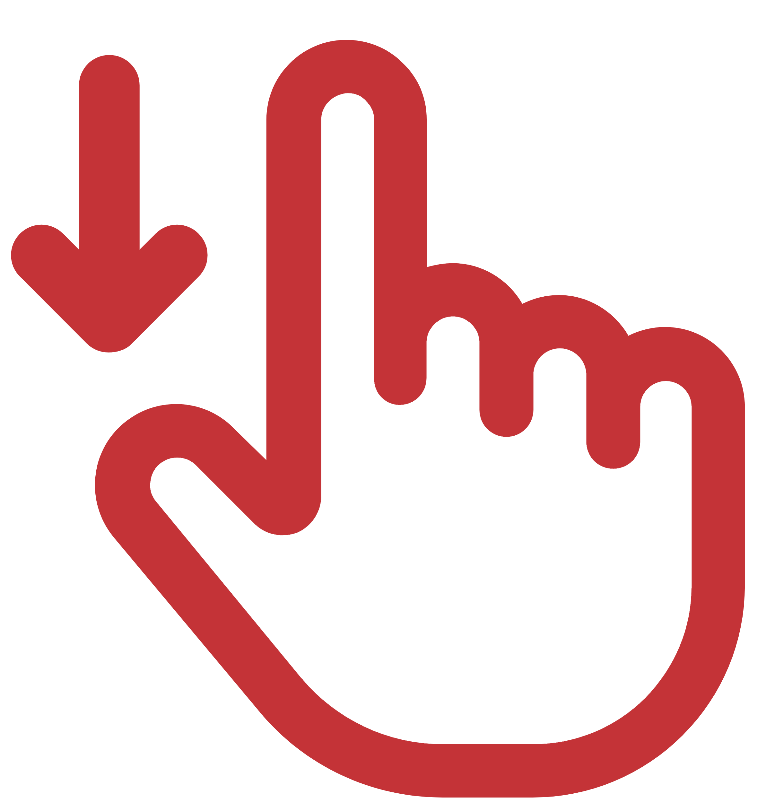 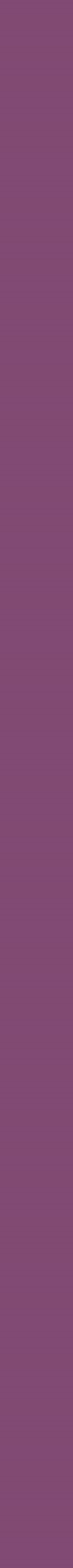 Persuasive design
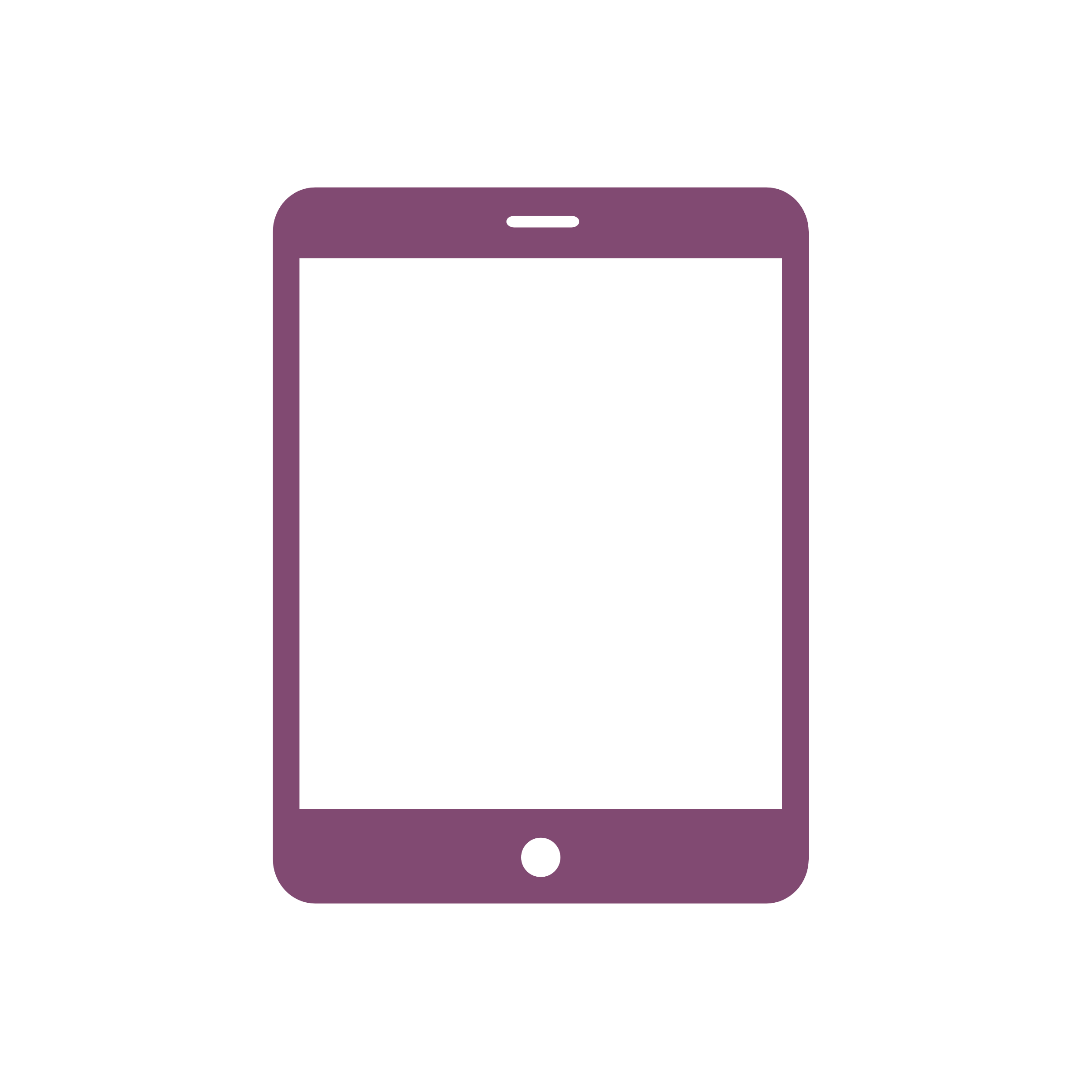 --- ------ ---- -- ?
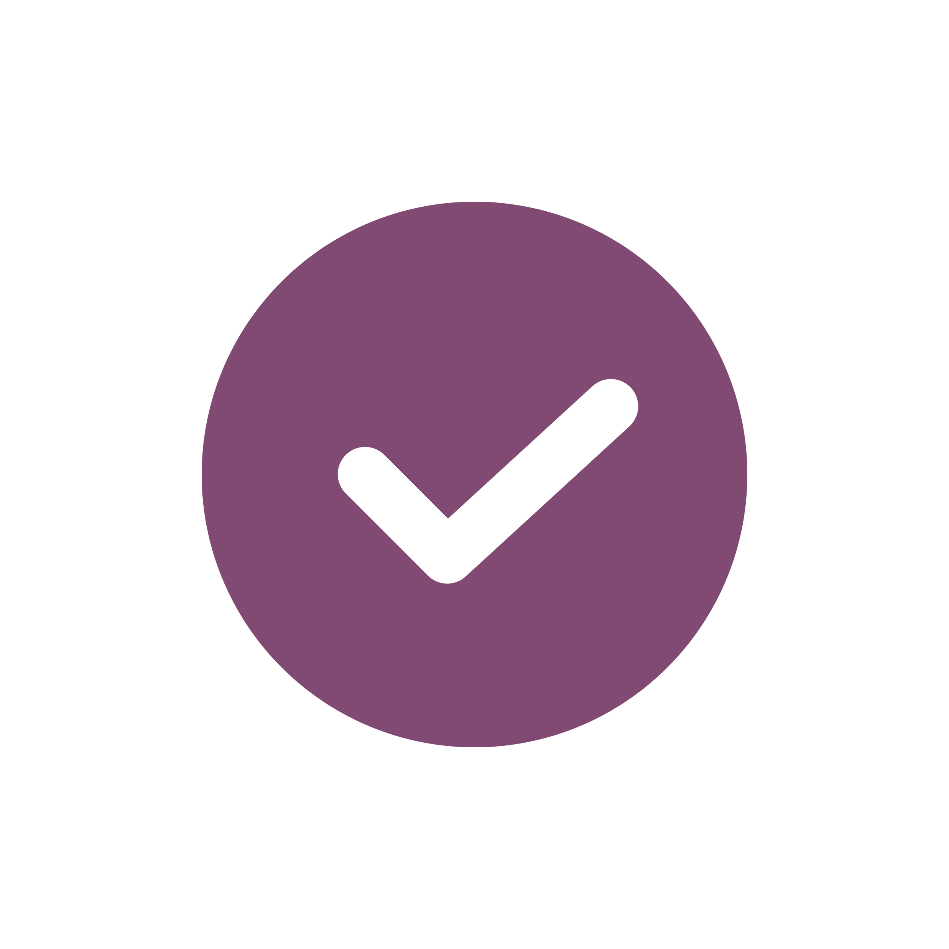 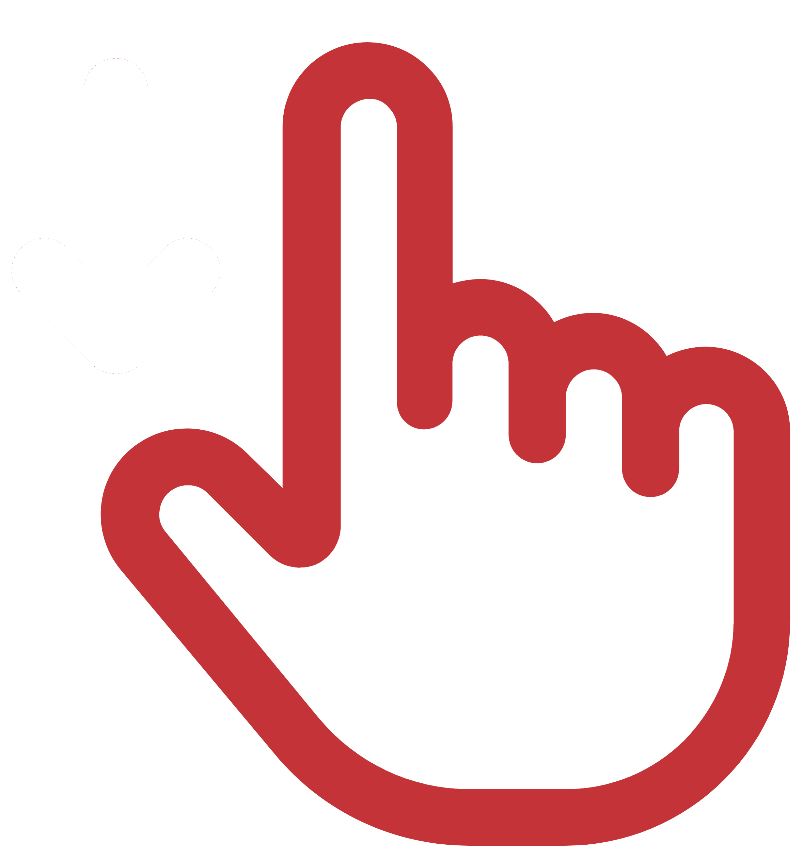 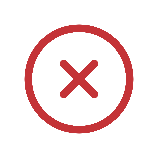 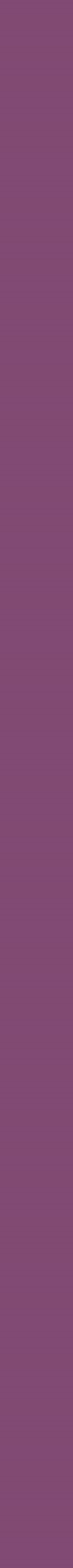 Persuasive techniques
Persuasive techniques
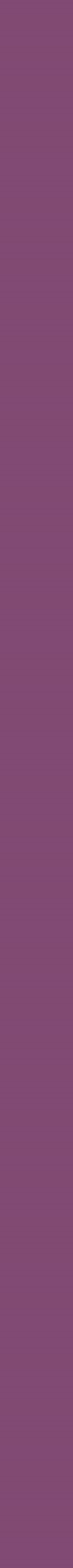 What are the risks?
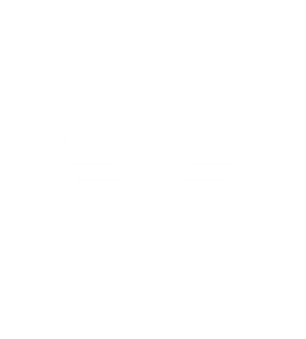 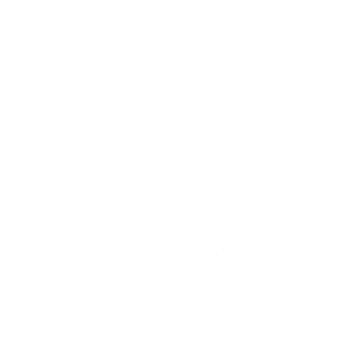 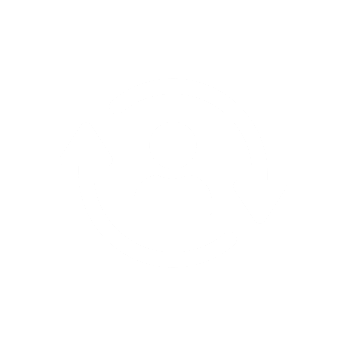 Copy the table and consider the risks of three different persuasive design techniques.
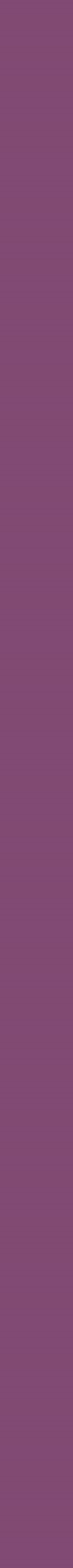 The Children’s code
Companies are now obligated to take greater action to protect children’s privacy online.

This also includes not using negative ‘nudge’ techniques – where companies may use large buttons or tick boxes to encourage children to make poor privacy choices.

But companies could use positive nudge techniques – like showing you a message to encourage you to take a break from playing a game.
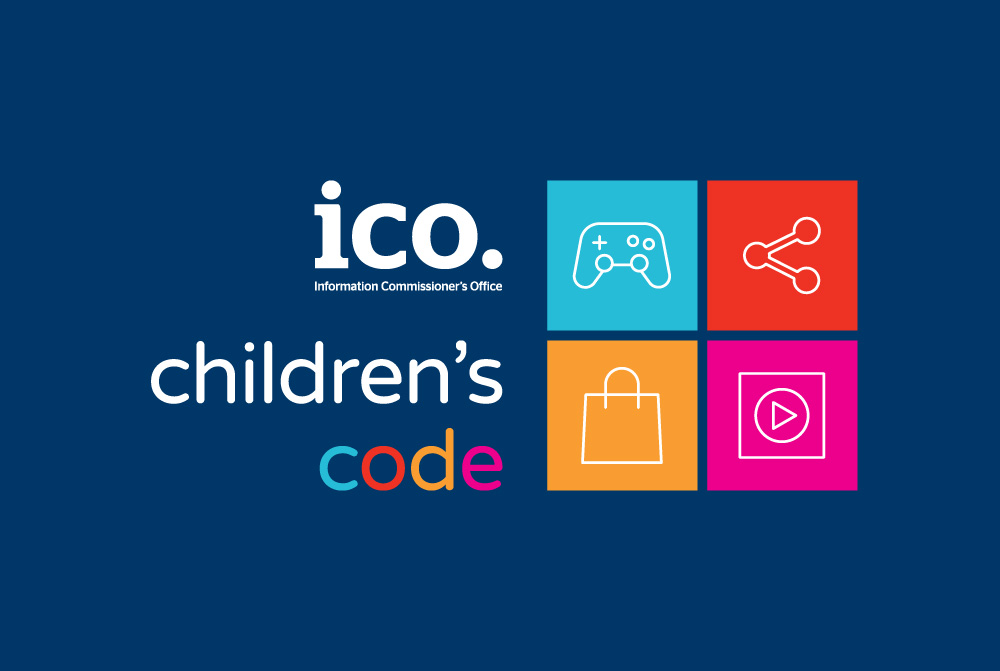 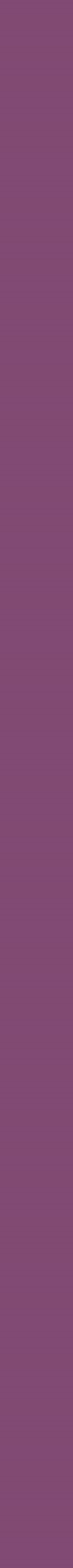 Does the Children’s code go far enough?
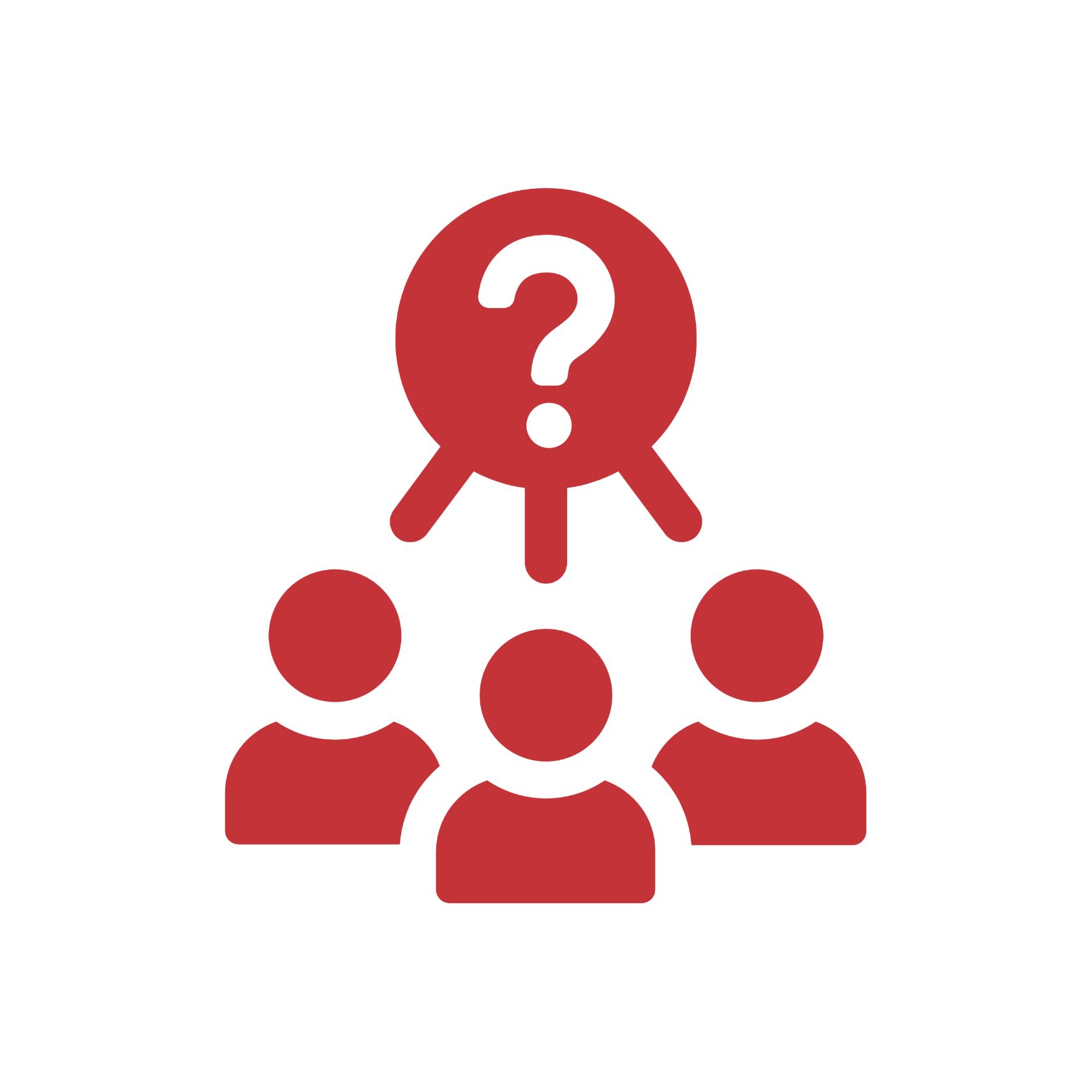 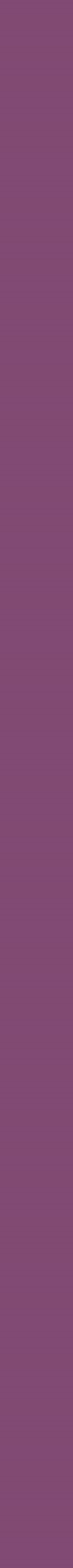 Striking a balance
Look at the persuasive design techniques again.

How could we reduce their effects?

Technical strategies
Behavioural strategies
Turn them off in the device settings.
Put your device in a different room when not 
in use.
Notifications
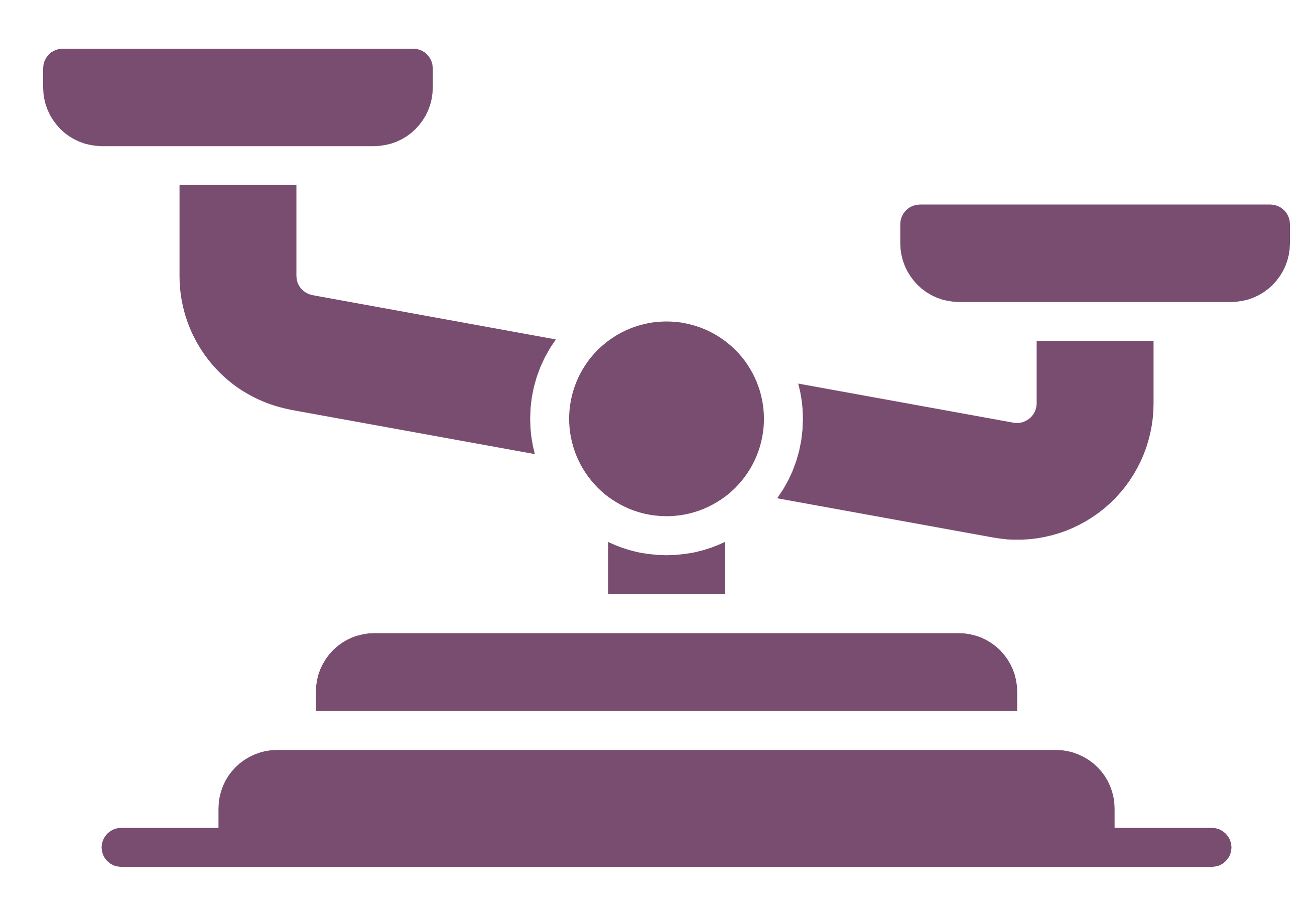 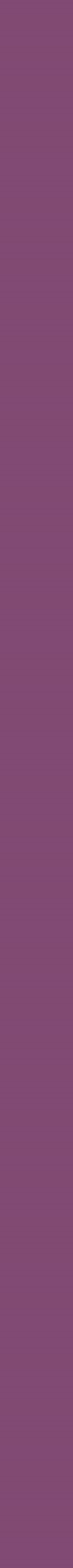 Getting help
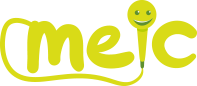 meiccymru.org
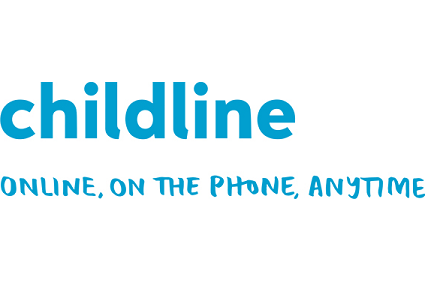 childline.org.uk
0800 1111